Занятие №3 «Методология использования современных технологий в образовательном процессе организаций дополнительного образования»
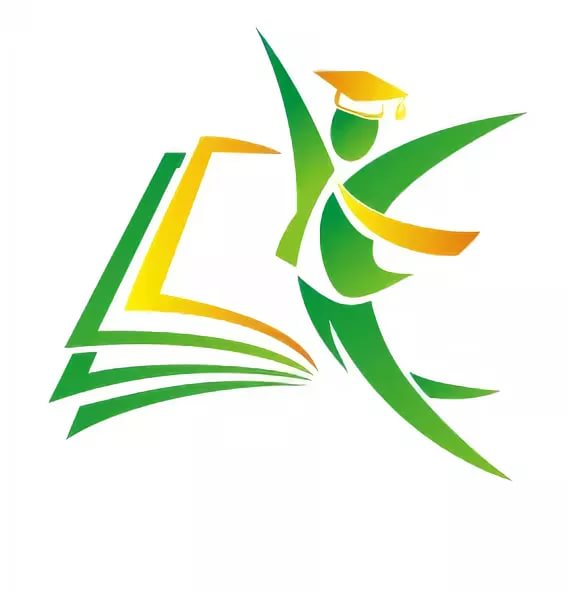 Школа молодого педагога ОГБН ОО «ДТДМ»
Руководитель: Миткалева Л.А.

г. Ульяновск
Сравнительная характеристика методики и технологии
По сравнению с обучением, построенным на основе методики, технология обучения имеет серьёзные преимущества. 
   Основой технологии служит чёткое определение конечной цели. В традиционной педагогике проблема целей не является ведущей, степень достижения определяется неточно, «на глазок».
   В технологии цель рассматривается как центральный компонент, что и позволяет определять степень её достижения более точно.
   Технология, в которой цель (конечная и промежуточная) определена очень точно, позволяет разработать объективные методы контроля её достижения.
   Технология позволяет свести к минимуму ситуации, когда педагог поставлен перед выбором и вынужден переходить к педагогическим экспромтам в поиске приемлемого варианта.
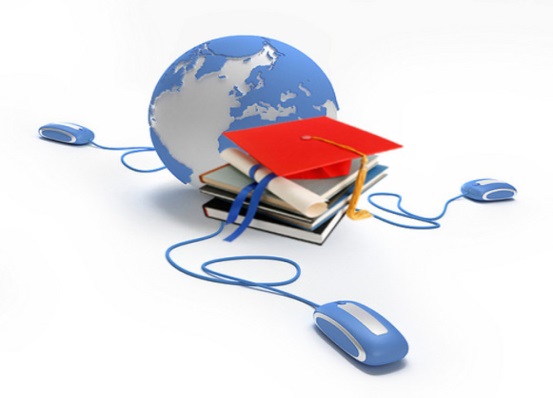 МЕТОДОЛОГИЯ
Это совокупность методов, дающих представление о структуре, принципах построения, методах и средствах деятельности, формах и способах научного познания.
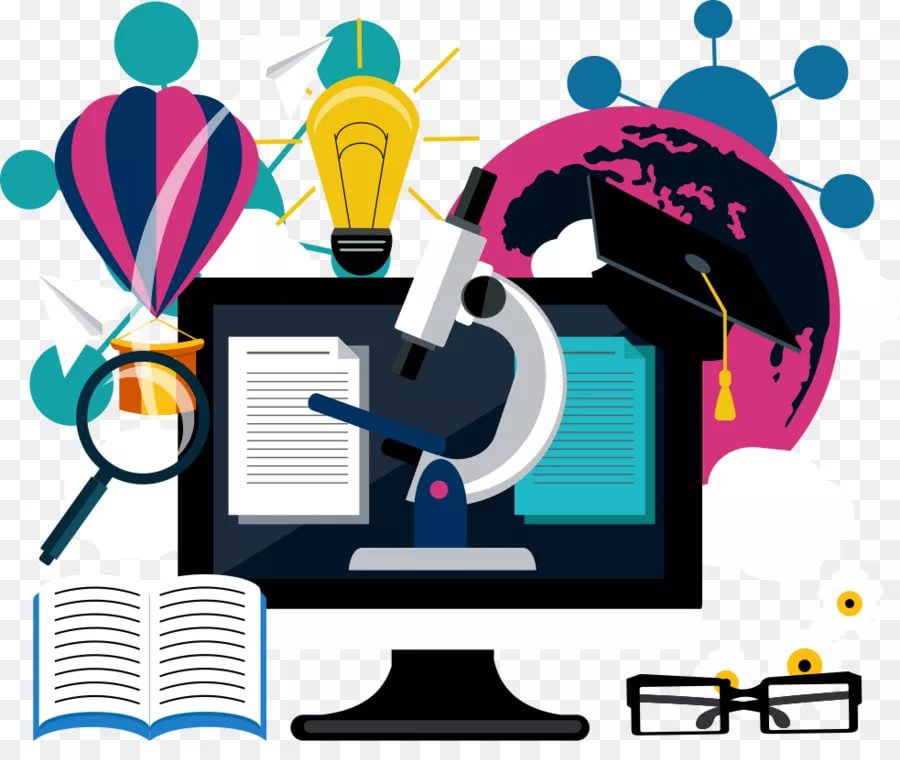 ТЕХНОЛОГИЯ
Технология обучения – системный метод планирования, применения и оценивания всего процесса обучения и усвоения знаний путем учёта человеческих и технических ресурсов и взаимодействия между ними для достижения более эффективной формы образования.
   Педагогическая технология - это такое построение деятельности педагога, в котором входящие в него действия представлены в определенной последовательности и предполагают достижения прогнозируемого результата.
ПЕДАГОГИЧЕСКАЯ ТЕХНОЛОГИЯ
Понятие «ПЕДАГОГИЧЕСКАЯ ТЕХНОЛОГИЯ» может рассматриваться в трёх аспектах:
научном – как часть педагогической науки, изучающая и разрабатывающая цели, содержание и методы обучения и проектирующая педагогические процессы;
процессуальном – как описание (алгоритм) процесса, совокупность целей, содержания, методов и средств достижения планируемых результатов обучения;
деятельностном – осуществление технологического (педагогического) процесса, функционирование всех личностных, инструментальных и методологических педагогических средств.
СУЩНОСТЬ ПЕДАГОГИЧЕСКОЙ ТЕХНОЛОГИИ
Как и любая технология, педагогическая технология представляет собой процесс, при котором происходит качественное изменение воздействия на обучаемого. 
     Педагогическую технологию можно представить следующей формулой:
ПТ = ЦЕЛИ + ЗАДАЧИ + СОДЕРЖАНИЕ +МЕТОДЫ (ПРИЁМЫ, СРЕДСТВА) + ФОРМЫ ОБУЧЕНИЯ.
Критерии, составляющие педагогические технологии:
однозначное и строгое определение целей обучения (почему и для чего);
отбор и структура содержания (что);
оптимальная организация образовательного  процесса (как);
методы, приёмы и средства обучения (с помощью чего);
учёт необходимого реального уровня квалификации педагога (кто);
объективные методы оценки результатов обучения (так ли это).
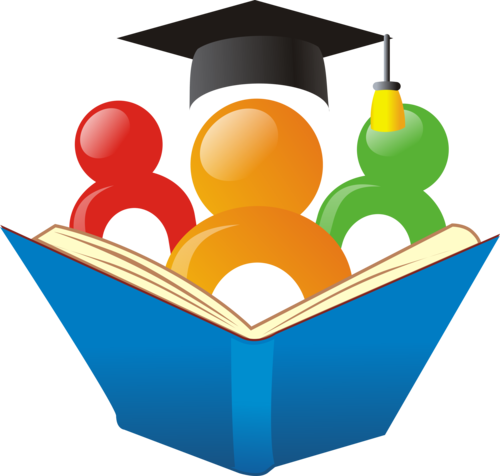 КРИТЕРИИ ТЕХНОЛОГИЧНОСТИ и структура ПЕДАГОГИЧЕСКОЙ ТЕХНОЛОГИИ
КРИТЕРИИ ТЕХНОЛОГИЧНОСТИ:
концептуальность;
системность;
управляемость;
эффективность;
воспроизводимость.
Перечисленные критерии технологичности определяют структуру педагогической технологии, которая включает в себя три части:
концептуальная основа;
содержательный компонент обучения;
процессуальная часть – технологический процесс.
ДИДАКТИЧЕСКИЕ ПРИНЦИПЫ
Дидактические принципы -  это руководящие положения, принципиальные закономерности, которые направляют деятельность педагога, помогают определить содержание, методы и формы обучения.
     К ним относятся:
принцип научности и доступности обучения;
принцип системности обучения и связи теории с практикой;
принцип сознательности и активности обучающихся в обучении при руководящей роли педагога;
принцип наглядности;
принцип прочности усвоения знаний и связи обучения со всесторонним развитием личности обучающегося;
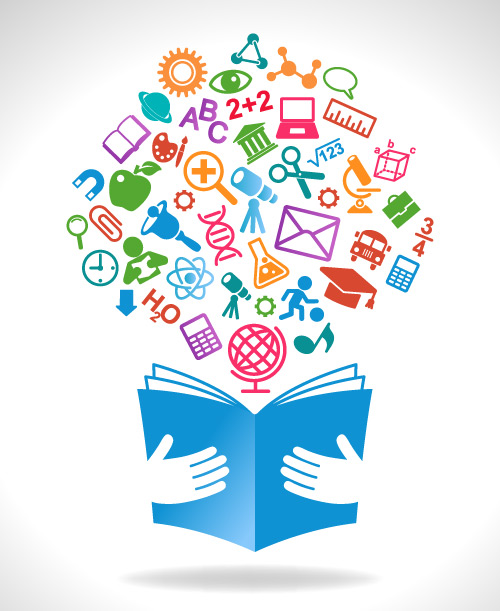 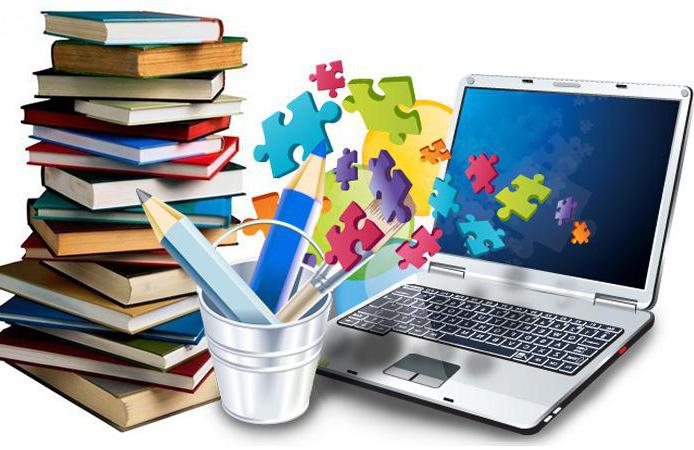 МЕТОДЫ ОБУЧЕНИЯ
Это способы упорядоченной взаимосвязанной деятельности педагога и обучающихся.
РАЗЛИЧАЮТСЯ
По внешним признакам деятельности
По логичности подхода
По степени активности познавательной деятельности обучающихся
По источнику получения знаний
беседа
рассказ
инструктаж
демонстрация
упражнение
решение задач
работа с книгой
лекции
словесные,
 наглядные
практические
иллюстративный
 проблемный
частично-поисковый
исследовательский
объяснительный
индуктивный
дедуктивный
аналитический
синтетический
ПРИЁМЫ И СРЕДСТВА ОБУЧЕНИЯ
Приём обучения выступает лишь элементом составной части метода.
Средствами обучения являются все те материалы, с помощью которых педагог осуществляет образовательный процесс.
Их классификация:
учебно-лабораторное оборудование;
учебно-производственное оборудование;
дидактическая техника;
учебно-наглядные пособия;
технические средства;
компьютерные классы;
дидактические материалы.
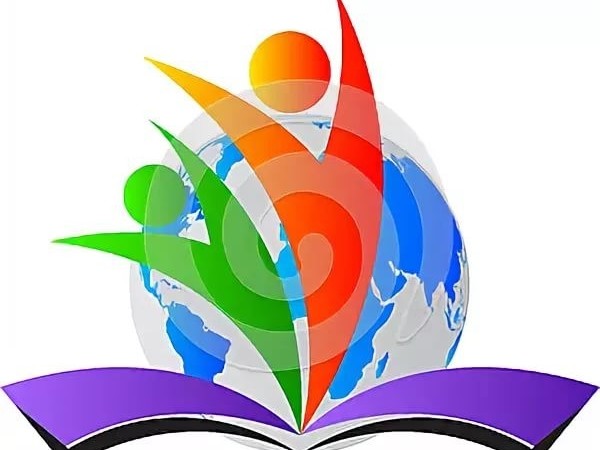 ФОРМА ОБУЧЕНИЯ
Это устойчивая завершённая организация педагогического процесса в единстве всех его компонентов.
По степени сложности подразделяются:
простые: беседа, экскурсия, викторина, зачёт, лекция, диспут, поход, турнир, концерт и т.д.;
составные: занятие, конкурс, праздничный вечер, конференция и т.д.;
комплексные: дни открытых дверей и т.д.
СПОСОБЫ ОБУЧЕНИЯ и основные формы педагогического общения
Способы обучения:
индивидуальное обучение;
индивидуально-групповой способ;
групповой способ;
коллективный способ.
Формы педагогического общения: монолог, диалог, дискуссия, полилог.
Современные образовательные технологии
В настоящее время педагоги дополнительного образования все более осознанно начинают использовать  новые образовательные технологии, рассчитанные на самообразование детей и их максимальную самореализацию в обществе. 
Самые популярные образовательные технологии, используемые в дополнительном образовании детей:
личностно-ориентированное развивающее обучение;
индивидуализация обучения (адаптивная);
разноуровневое обучение;
групповые технологии;
коллективная творческая деятельность;
интерактивные технологии обучения;
технология исследовательского (проблемного) обучения;
игровые технологии;
технология проектного обучения;
здоровьесберегающие образовательные технологии;
информационно-коммуникативные;
модульная.
Технология личностно-ориентированного развивающего обучения
Технология личностно-ориентированного развивающего обучения     (И.С. Якиманская) сочетает обучение (нормативно-сообразная деятельность общества) и учение (индивидуальная деятельность ребенка).
Цель технологии личностно-ориентированного обучения – максимальное развитие (а не формирование заранее заданных) индивидуальных познавательных способностей ребенка на основе использования имеющегося у него опыта жизнедеятельности.
Технология индивидуализации обучения (адаптивная)
Технология индивидуализации обучения (адаптивная) – такая технология обучения, при которой индивидуальный подход и индивидуальная форма обучения являются приоритетными (Инге Унт, В.Д. Шадриков). Индивидуальный подход как принцип обучения осуществляется в определенной мере во многих технологиях, поэтому ее считают проникающей технологией.
В школе индивидуализация обучения осуществляется со стороны учителя, а в организации дополнительного образования детей – со стороны самого обучающегося, потому что он идет заниматься в то объединение, которое ему интересно.
Главным достоинством индивидуального обучения является то, что оно позволяет адаптировать содержание, методы, формы, темп  обучения к индивидуальным особенностям каждого обучающегося, следить за его продвижением в обучении, вносить необходимую коррекцию.
Технология разноуровневого обучения
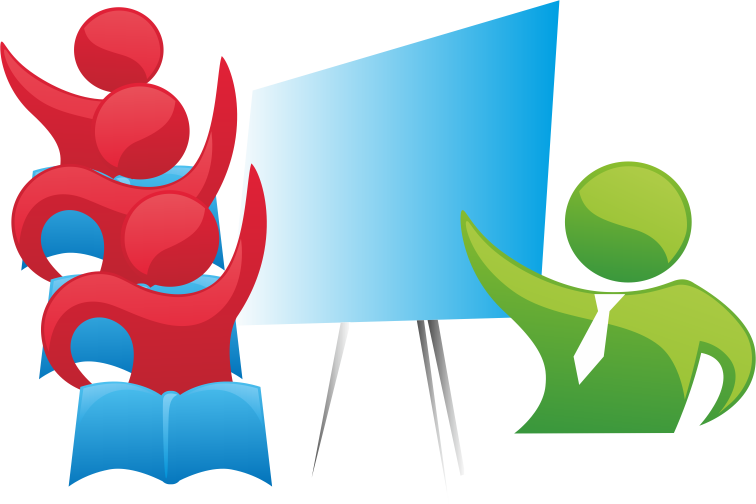 Для обучающегося отводится определенное время, которое соответствует его личным возможностям и способностям для усвоения дополнительной общеразвивающей программы. 
Педагог – дирижёр, а у каждого обучающегося своя партия.
групповые технологии
Групповые технологии предполагают организацию совместных действий, коммуникацию, общение, взаимопонимание, взаимопомощь, взаимокоррекцию.
Уровни коллективной деятельности в группе:
одновременная работа со всей группой;
работа в парах;
групповая работа на принципах дифференциации.
Особенности групповой технологии заключаются в том, что учебная группа делится на подгруппы для решения и выполнения конкретных задач; задание выполняется таким образом, чтобы был виден вклад каждого обучающегося. Состав группы может меняться в зависимости от цели деятельности.
Во время групповой работы педагог выполняет различные функции: 
контролирует; 
отвечает на вопросы; 
регулирует споры; 
оказывает помощь.
Обучение осуществляется путем общения в динамических группах, когда каждый учит каждого. Работа в парах сменного состава позволяет развивать у обучаемых самостоятельность и коммуникативность.
Технология коллективной творческой деятельности
Технология коллективной творческой деятельности (И.П. Волков,  И.П. Иванов)  широко применяется в дополнительном образовании.
В основе технологии лежат организационные принципы:
социально-полезная направленность деятельности детей и взрослых;
сотрудничество детей и взрослых;
романтизм и творчество.
Цели технологии: 
выявить, развить творческие способности детей, приобщить их к многообразной творческой деятельности с выходом на конкретный продукт, который можно фиксировать (изделие, модель, макет, сочинение, произведение, исследование и т.п.) 
воспитание общественно-активной творческой личности .
Технология предполагает такую организацию совместной деятельности детей и взрослых, при которой все члены коллектива участвуют в планировании, подготовке, осуществлении и анализе любого дела.
Интерактивные технологии обучения
Интерактивные технологии обучения - это такая организация процесса обучения, в котором невозможно неучастие обучающегося в коллективном, взаимодополняющим, основанным на взаимодействии всех его участников процесса обучающего познания.
Использование интерактивной модели обучения предусматривают моделирование жизненных ситуаций, использование ролевых игр, совместное решение проблем. Исключается доминирование какого-либо участника учебного процесса или какой-либо идеи. Это учит гуманному, демократическому подходу к модели.
Суть интерактивного обучения состоит в том, что учебный процесс организован таким образом, что практически все обучающиеся оказываются вовлеченными в процесс познания, они имеют возможность понимать и рефлексировать по поводу того, что они знают и думают. Совместная деятельность обучающихся в процессе познания, освоения учебного материала означает, что каждый вносит свой особый индивидуальный вклад, идет обмен знаниями, идеями, способами деятельности. Причем, происходит это в атмосфере доброжелательности и взаимной поддержки, что позволяет не только получать новое знание, но и развивает саму познавательную деятельность, переводит ее на более высокие формы кооперации и сотрудничества.
Технология исследовательского (проблемного) обучения
Эта технология, при которой организация занятий предполагает создание под руководством педагога проблемных ситуаций и активную деятельность обучающихся  по их разрешению, в результате чего происходит овладение знаниями и навыками; образовательный процесс строится как поиск новых познавательных ориентиров.
Обучающийся самостоятельно постигает ведущие понятия и идеи, а не получает их от педагога в готовом виде.
Технология предполагает следующую организацию:
педагог создает проблемную ситуацию, направляет обучающихся на ее решение, организует поиск решения;
обучающийся ставится в позицию субъекта своего обучения, разрешает проблемную ситуацию, в результате чего приобретает новые знания и овладевает новыми способами действия.
      Особенностью данного подхода является реализация идеи "обучение через открытие": обучающийся  должен сам открыть явление, закон, закономерность, свойства, способ решения задачи, найти ответ на неизвестный ему вопрос.
Технология игрового обучения
Игровые технологии (Пидкасистый П.И., Эльконин Д.Б.) обладают средствами, активизирующими и интенсифицирующими деятельность обучающихся. В их основу положена педагогическая игра как основной вид деятельности, направленный на усвоение общественного опыта.
Различают следующие классификации педагогических игр:
по видам деятельности (физические, интеллектуальные, трудовые, социальные, психологические);
по характеру педагогического процесса (обучающие, тренировочные, познавательные, контролирующие, развивающие, репродуктивные, творческие, коммуникативные и др.);
по игровой методике (сюжетные, ролевые, деловые, имитационные и др.);
по игровой среде (с предметом и без, настольные, комнатные, уличные, компьютерные и др.).
Технология проектного обучения
Это технология, при которой не даются готовые знания, а используется технология защиты индивидуальных проектов. Проектное обучение является непрямым, здесь ценен не только результат, но в большей мере сам процесс. Проект (брошенный вперед), то есть прототип, прообраз какого-либо объекта, вида деятельности. Проектирование превращается в процесс создания проекта. 
Эффективность применения проектной деятельности в дополнительном образовании заключается в том, что:                                                            
происходит развитие творческого мышления;
качественно меняется роль педагога: устраняется его доминирующая роль в процессе присвоения знаний и опыта, ему приходится не только и не столько учить, сколько помогать ребенку учиться, направлять его познавательную деятельность;
вводятся элементы исследовательской деятельности;
формируются личностные качества воспитанников, которые развиваются лишь в деятельности и не могут быть усвоены вербально (в групповых проектах, когда «работает» небольшой коллектив и в процессе его совместной деятельности появляется совместный продукт, отсюда развивается умение работать в коллективе, брать ответственность за выбор, решение, разделять ответственность, анализировать результаты деятельности, способность ощущать себя членом команды — подчинять свой темперамент, характер, время интересам общего дела); 
происходит включение воспитанников в «добывание знаний» и их логическое применение (формируются личностные качества — способность к рефлексии и самооценке, умение делать выбор и осмысливать как последствия данного выбора, так и результаты собственной деятельности).
Здоровьесберегающие образовательные технологии
Это система, создающую максимально возможные условия для сохранения, укрепления и развития духовного, эмоционального, интеллектуального, личностного и физического здоровья всех субъектов образования (обучающихся, педагогов и др.).
Здоровьесберегающие образовательные технологии можно рассматривать и как качественную характеристику любой образовательной технологии, её «сертификат безопасности для здоровья», и как совокупность тех принципов, приёмов, методов педагогической работы, которые дополняя традиционные технологии обучения и воспитания, наделяют их признаком здоровьесбережения.
информационно-коммуникативные технологии
Сочетание ИКТ связано с двумя видами технологий: информационными и коммуникационными.
Информационная технология обучения – это педагогическая технология, применяющая специальные способы, программные и технические средства (кино, аудио- и видеотехнику, компьютеры, телекоммуникационные сети) для работы с информацией
Коммуникационные технологии определяют методы, способы и средства взаимодействия человека с внешней средой (обратный процесс также важен).
Технология модульного обучения
Технология модульного обучения - это самостоятельное достижение цели учебно-познавательной деятельности в процессе работы с модулем. 
Модуль – это функциональный узел, в качестве которого выступает  дополнительная общеразвивающая программа, индивидуализированная по выполняемой деятельности. Содержание обучения представляется в законченных блоках. Максимум самостоятельной работы.
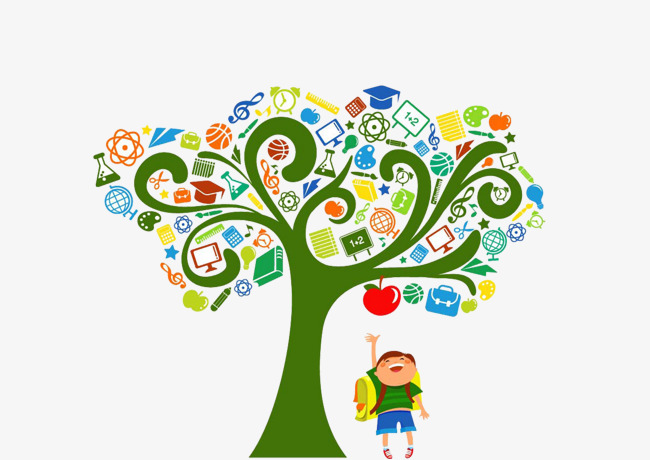 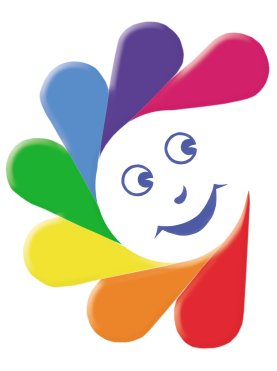 заключение
Новые педагогические технологии могут радикально перестроить процесс обучения.
В условиях дополнительного образования обучающийся развивается, участвуя в игровой, познавательной, трудовой деятельности.
Цель внедрения инновационных технологий - дать обучающимся почувствовать радость труда в учении, пробудить в их сердцах чувство собственного достоинства, решить социальную проблему развития способностей каждого, включив его в активную деятельность, доведя представления по изучаемой теме до формирования устойчивых понятий и умений.
Современные технологии в работе организаций дополнительного образования детей сочетаются со всем ценным, что накоплено в отечественном и зарубежном опыте, в семейной и народной педагогике, они позволяют выбирать наиболее эффективные способы и приемы организации деятельности детей и создавать максимально комфортные условия для их общения, активности и саморазвития.